PROGRAMA DE QUALIFICAÇÃO DAS REDES DE 
VIGILÂNCIA EM SAÚDE
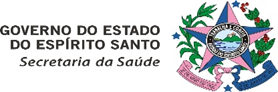 Subsecretaria de 
Vigilância em Saúde
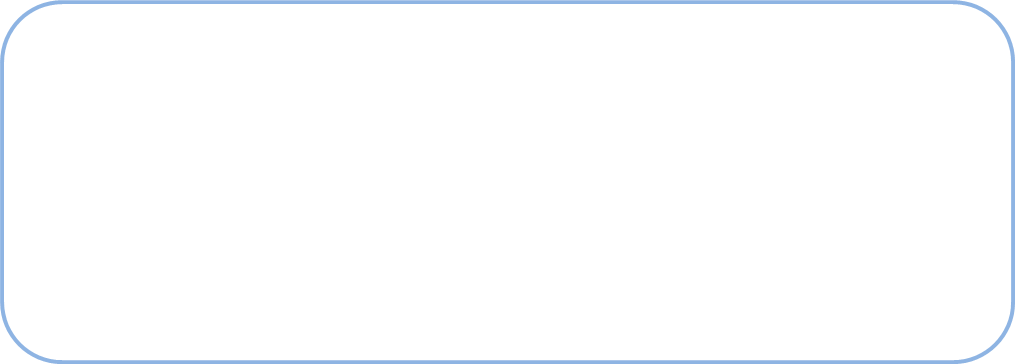 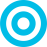 Objetivo Geral
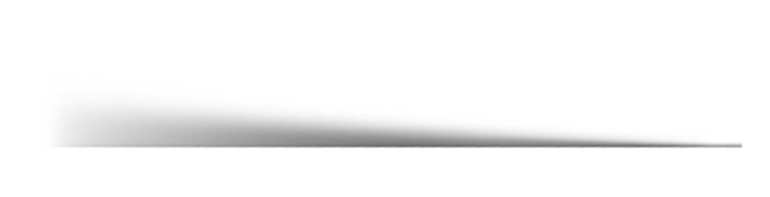 Qualificar a Gestão das Redes de Vigilância em Saúde no Espírito Santo, por  meio de projetos de inovação que envolvem estudos, pesquisas e desenvolvimento de  soluções em tecnologia, visando tornar os  serviços mais modernos e  resolutivos.
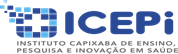 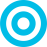 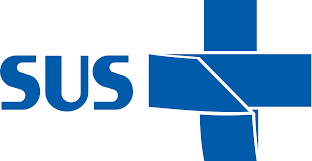 [Speaker Notes: Descrever valores por etapa de inquérito:]
PROGRAMA DE QUALIFICAÇÃO DAS REDES DE 
VIGILÂNCIA EM SAÚDE
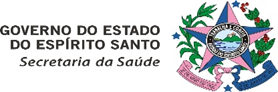 Subsecretaria de 
Vigilância em Saúde
Formação e  Qualificação  Profissional
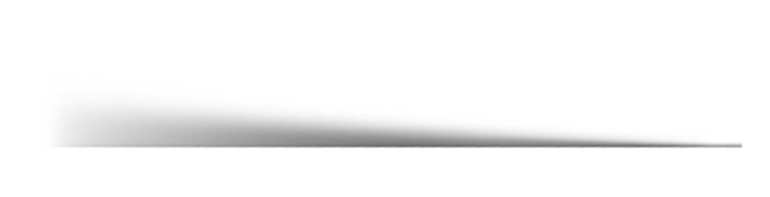 Gestão de  Projetos e Processos
ESTRUTURA
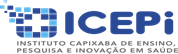 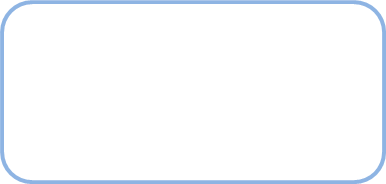 Desenvolvimento de Novas Tecnologias e Inovação

Observatório de Tuberculose
Análise de  Dados e  
Sistemas de  apoio a decisão
Curso de Análise de Dados para Qualificação da Gestão na Saúde
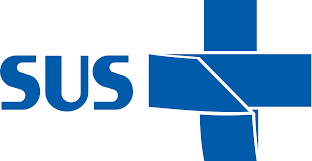 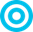 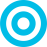 [Speaker Notes: Descrever valores por etapa de inquérito:]
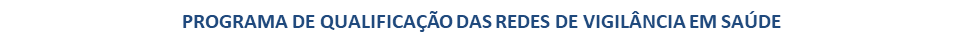 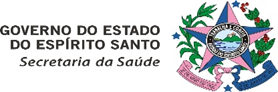 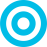 Area GPP
Estruturação da GPP na Subsecretaria de
Vigilância em Saúde da SESA/ES
Vigilância Epidemiológica: 
Estruturação da Rede de Atenção e Vigilância
em saúde às pessoas em situação de violência
Vigilância Sanitária: Gestão da qualidade dos serviços, Transformação digital, Sistematização das Medidas Administrativas (Infrações Sanitárias), monitoramento de resíduos de pesticidas e qualidade sanitária dos medicamentos.
Estudo da Prevalência da Esquistossomose no
Estado do Espírito Santo
Subsecretaria 
de 
Vigilância em Saúde
Formação:
Epidemiologia de campo e “sala de inteligência epidemiológica”

Pós-graduação em Hansenologia

Pós-graduação em Imunização
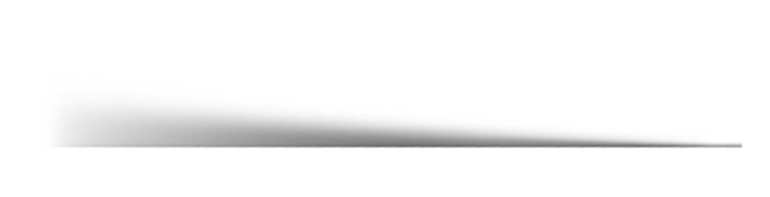 CIEVS: Formação de equipe de Resposta Rápida nas Emergências em Saúde Pública no ES (Regionais)
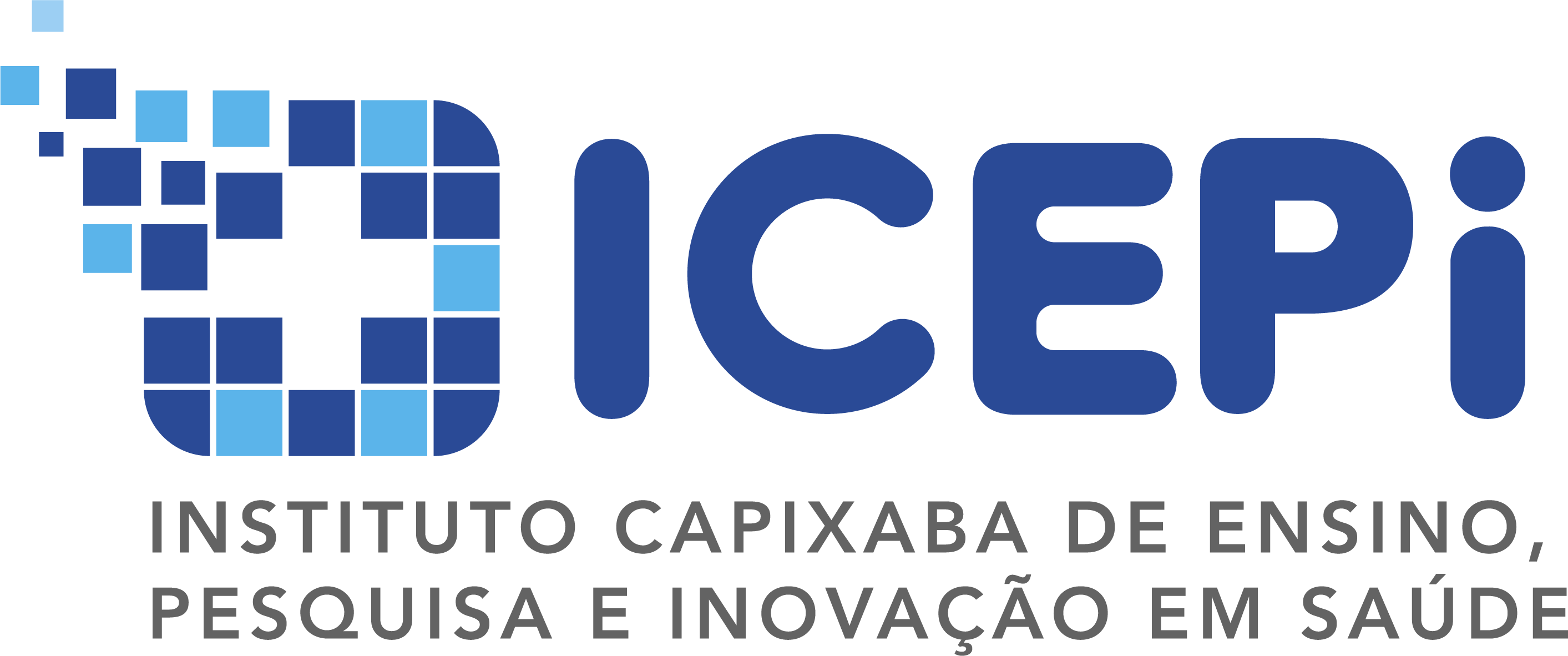 Núcleo de Informação: Inteligência Epidemiológica em Vigilância em Saúde: estruturação e implantação
Capacitação de profissionais de saúde da atenção primária e rede de urgência para enfrentamento dos acidentes por animais peçonhentos no ES.
Saúde do Trabalhador: Reestruturação da Rede Estadual de Atenção à Saúde do Trabalhador no ES
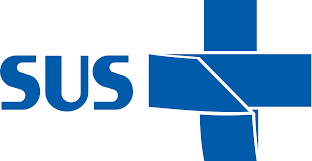 Ciatox: Regionalização do Sistema de Vigilância em Saúde das Intoxicações Exógenas no ES
[Speaker Notes: Descrever valores por etapa de inquérito:]
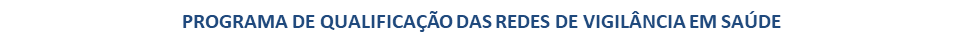 SSVS - SESA – ES
 SSVS (Central) – realização de ciência crítica de dados e informações de saúde para a tomada de decisão.     (Estratégico)
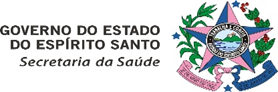 Interfaces articuladas entre os sistemas Locais – Regionais (Tático)
Fortalecidas
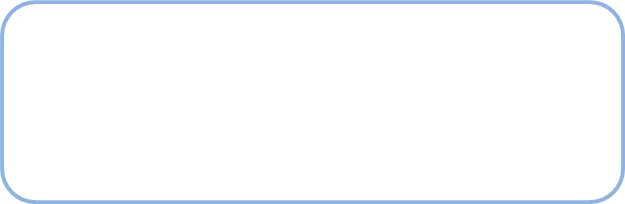 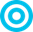 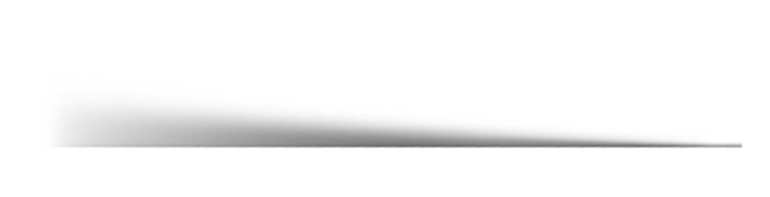 REGIONAIS
Subsecretaria 
de 
Vigilância em Saúde
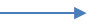 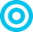 Apoio aos MUNICÍPIOS (Operacional)
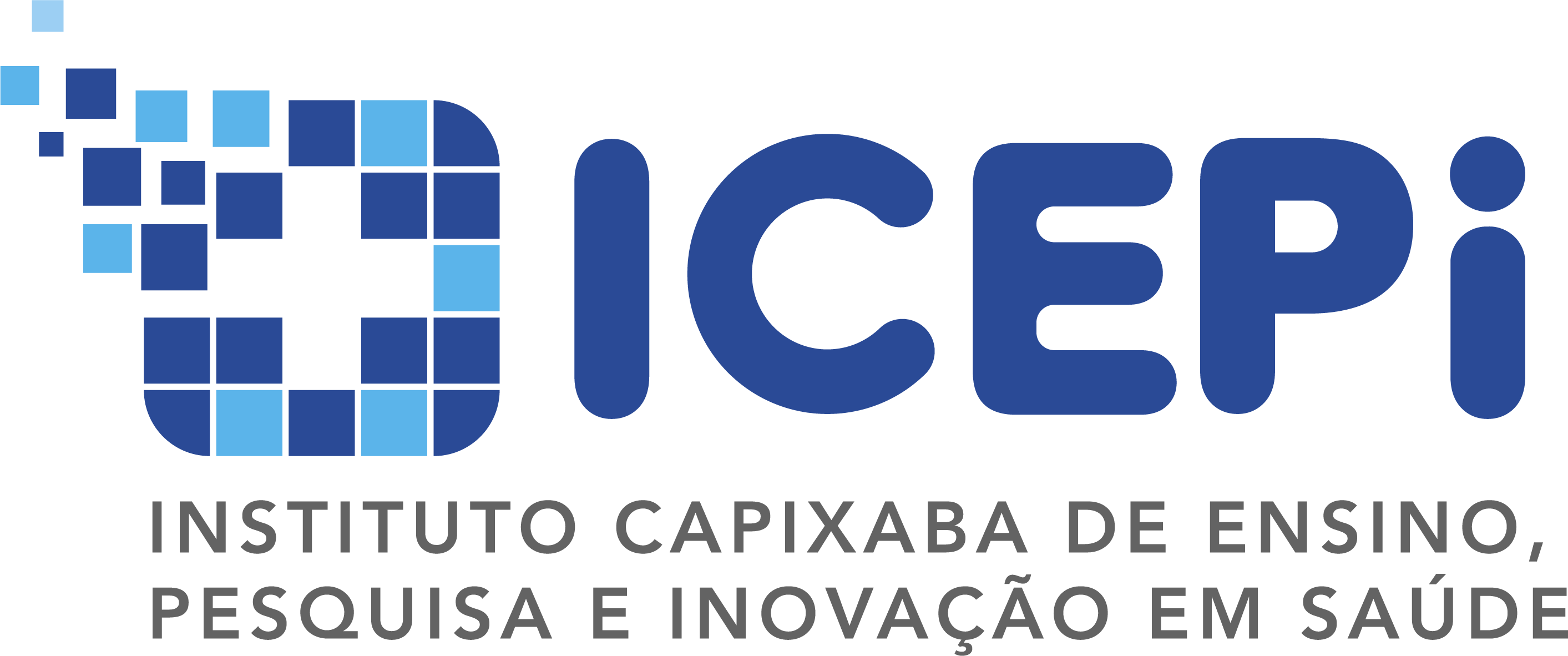 Na identificação de fatores de risco 

Na análise da situação de saúde e de seus possíveis determinantes/condicionantes

Nas operações
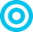 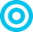 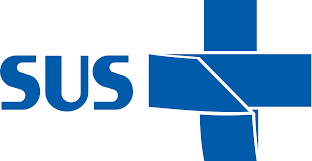 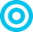 [Speaker Notes: Descrever valores por etapa de inquérito:]
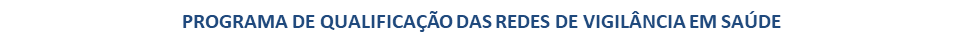 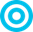 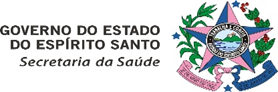 Apoio aos MUNICÍPIOS
Ações integradas de Vigilância e Atenção possibilitando  atuação mais direcionada sobre riscos, com respostas inovadoras e efetivas.

PROVIMENTO DE VIGILÂNCIA EM SAÚDE 

INTEGRADO AO 
PROVIMENTO DA ATENÇÃO
Subsecretaria 
de 
Vigilância em Saúde
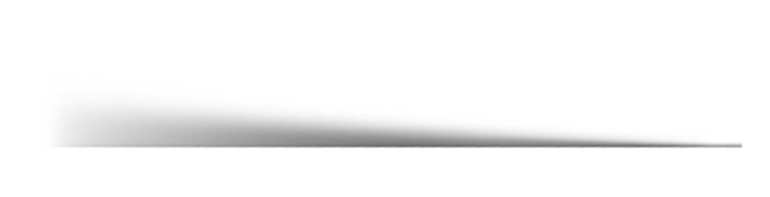 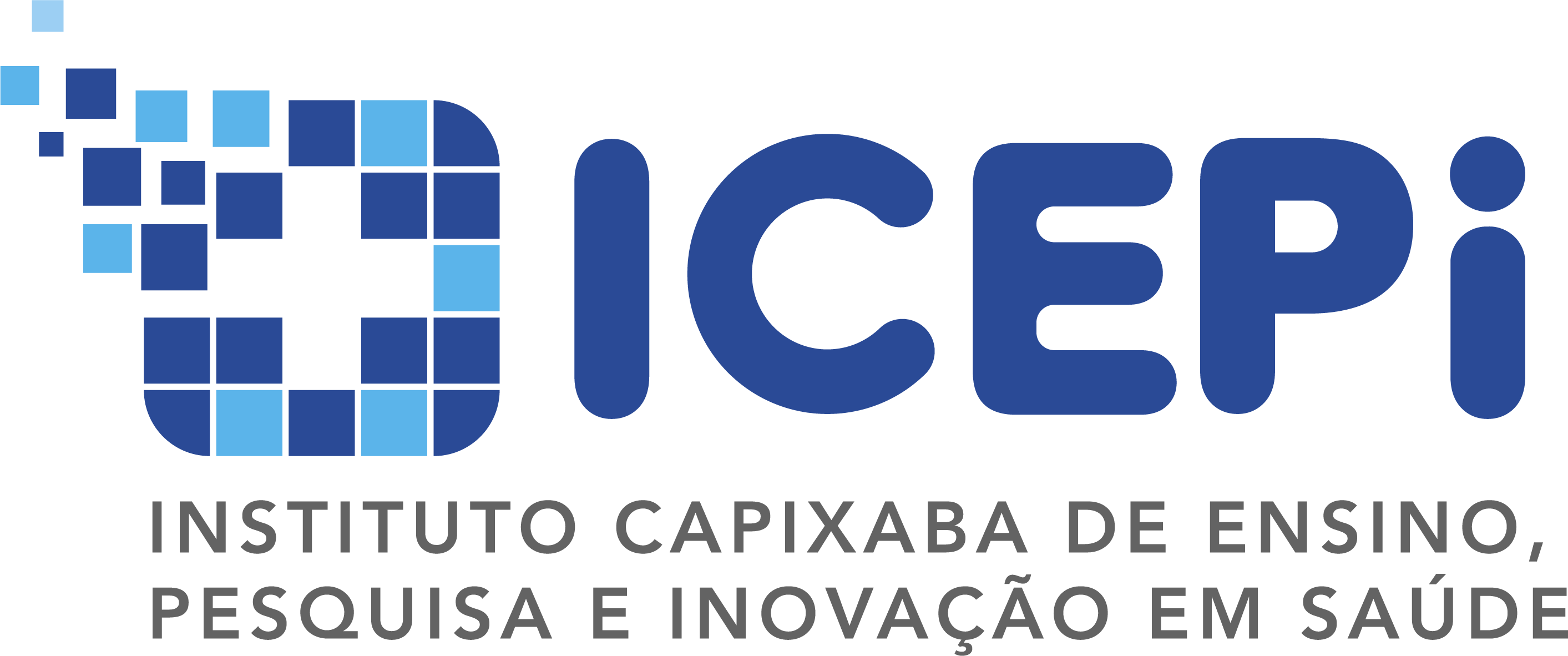 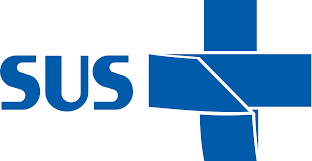 [Speaker Notes: Descrever valores por etapa de inquérito:]